Категория 1
Категория 2
Категория 3
Категория 4
Методический сервис

Психологический практикум
по типу коучинга

«Предупреждение дезадаптации высокомоти-вированных учащихся к процессу обучения»
10
10
10
10
20
20
20
20
30
30
30
30
40
40
40
40
50
50
50
50
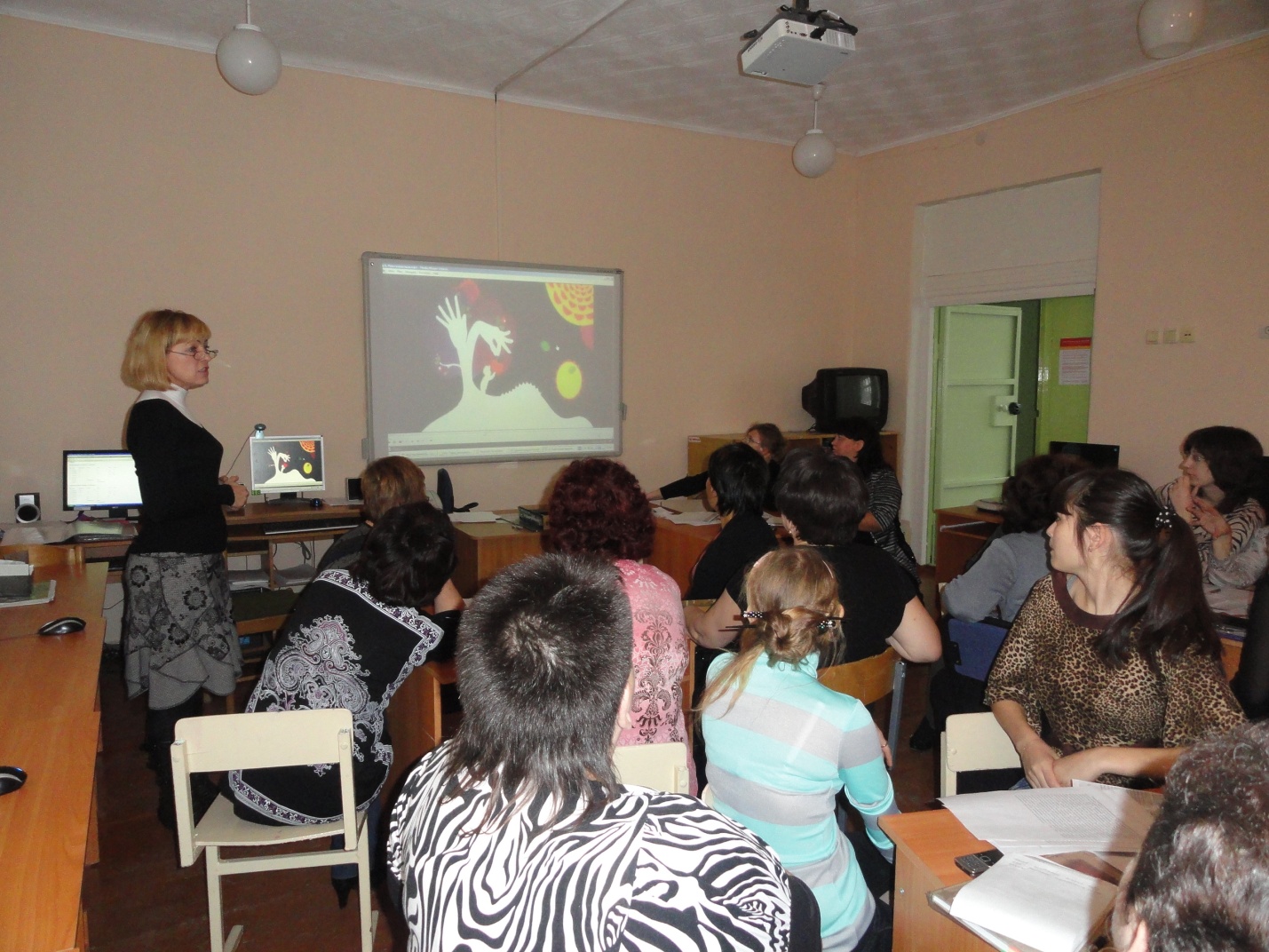 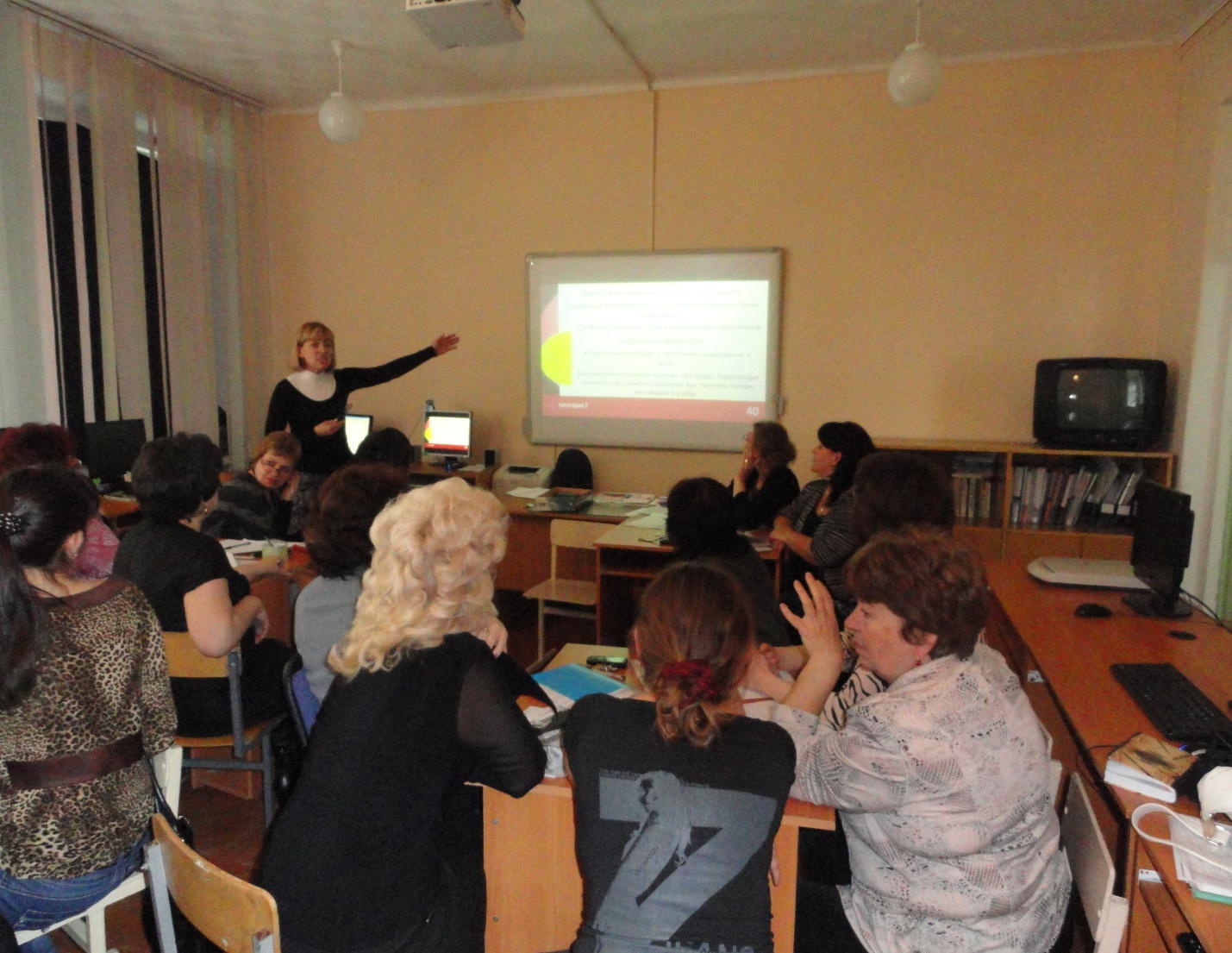 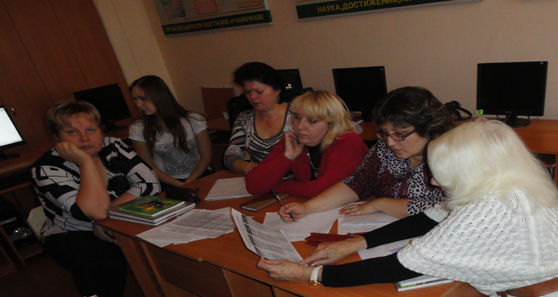 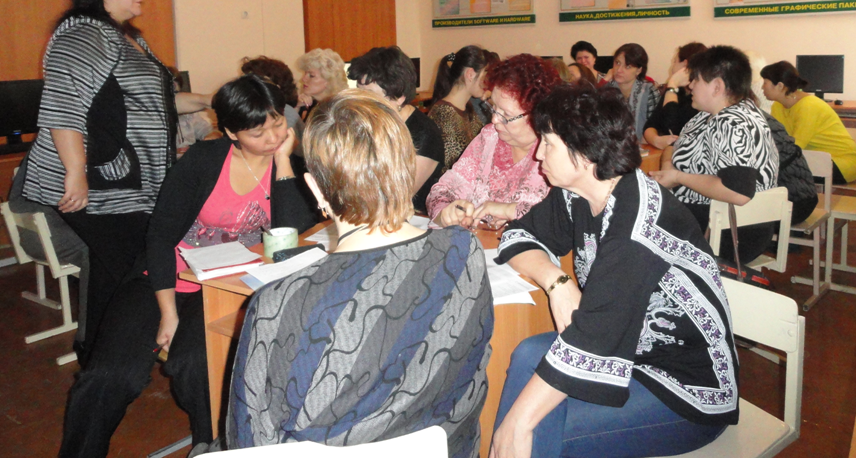